श्री हरिश्चंद्र स्नातकोत्तर महाविद्यालय                               मैदागिन, वाराणसी -221001
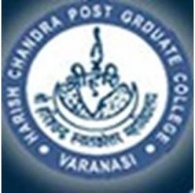 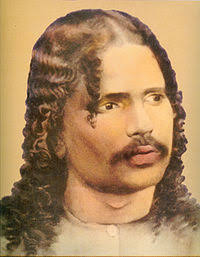 Lecture on Execution of Decree
                         Part-II
Dharmendra Kumar Gupta
Assistant Professor 
Faculty of Law
Relevant provisions in the Code of Civil Procedure, 1908
Section 36 to 74  and Order XXI 

        *Order XXI contains 106 Rules and is longest of all orders in the Code
Summary of Proceeding
Decision as to court by which decrees may be executed ? 
Decision as to person who may apply ?
Against whom execution may be taken out?
Drafting of application
Procedure on receiving Application
Determination of several questions in respect of execution.
Adjudication of any claim
Execution of decree through various modes for example, attachment , sale,  delivery, arrest and detention given in CPC
Stay of execution
Application for executionO.21 R.10-25
Who may apply
Against whom
Decree holder
Legal Representative in case of death of decree holder
Representative or 
Person claiming under decree holder
Transferee of decree
One or more of the decree holder
Judgment-debtor 
Legal Representative in case of death of Judgment-debtor(JD)
Representative or person claiming under JD 
Surety of JD
Garnishee
To whom application may be made
To the court which passed the decree
To the court to which the decree has been transferred


The period of limitation is 12 years
 (Decree for Mandatory Injunction-3 years)
Contents of application
General contents
writing, signed, verified, suit number, name of parties, date of decree , amount etc
Specific Contents
Application for-
Attachment of movable property- inventory of property with description.
Attachment of growing crops- specification of time when it is harvested. 
Attachment of immovable property-specification of property and the interest or share of JD.
Arrest and detention of JD- Grounds on which arrest is applied
Attachment of land registered in the office of the Collector- extract of register
Decree for the payment of money – Application may be oral